GRE – Verbal Reasoning
Sentence Equivalence
GRE Overview - Time Limits
What does the verbal reasoning section measure?
Ability to analyze, draw conclusions, understand multiple levels of meaning, identify key ideas, and understand the meaning of sentences and entire texts
Three Question Types:
Scores are determined based on the number of questions you answer correctly! Make sure to answer every question!
Text Completion 
Sentence Equivalence 
Reading Comprehension
Reading Comprehension		Text Completion			        Sentence Equivalence
Passages from physical sciences, biological sciences, social sciences, business, arts and humanities, and general topics

Both academic and non-academic books and periodicals 

All questions can be answered based on the information provided in the passage
Tip:
-Read Science Daily, Newspaper (New York Times, The New Yorker)
-Take time to improve reading skills and focus  -keep a running list of new vocab
Feel free to skip difficult questions and come back to them later, time permitting.
Testing software has “mark” and “review” features for you to identify which questions to come back to later


Be sure to answer all questions, you won’t get penalized for wrong answers!
Discrete Questions: Sentence Equivalence
In general – what are the test makers looking for?
Ability to:
Interpret the sentence
Correct use of vocabulary
Use of irony, formal diction, figures of speech
Ability to reach a conclusion about how to best complete the passage given partial information, focusing on the meaning of the completed whole
Sentence Equivalence
Each question consists of:
A single sentence 
Six answer choices

Your task:
Select the two answer choices that, when used to complete the sentence, fit the meaning of the sentence as a whole and produce sentences that are alike in meaning

You don’t get partial credit for choosing only one of the correct words
It was her view that the country’s problems had been _______ by foreign technocrats, so that to ask for such assistance again would be counterproductive.
Ameliorated
Ascertained
Diagnosed
Exacerbated
Overlooked
worsened
[Speaker Notes: D and f]
Although it does contain some pioneering ideas, one would hardly characterize the work as ____________.
Orthodox
Eccentric
Original
Trifling
Conventional
Innovative
[Speaker Notes: C and f]
Things to consider when answering questions
Does the sentence make sense or sound bad with the word you have chosen?

What is the tone of the speaker/sentence?
Negative, positive, neutral
Connotation

Make sure vocab is used appropriately
The sea tortoise, though lumbering and slow on land, can move with ________ speed and agility in the water.
Surprising
Actual
According
Defiant
Unexpected
Unequivocal
Grandfather liked us children to learn self-discipline, and, unlike many others of his generation, seldom ____ us even for those actions that we felt deserved censure.
Rewarded
Consoled
Upbraided
Applauded
Cherished
Chided
[Speaker Notes: C and f 
https://www.majortests.com/gre/sentence_equivalence_test04]
Tips and tricks!
Get an overall sense of the sentence before looking at the answers
What is the overall message the sentence is trying to convey?
What is the connotation of the sentence?
What is the tone of the sentence?
Find key words/phrases hat seem significant
Think up possible answers
However, if you find a word similar to what you were thinking but can’t find another one, do not become fixated on your interpretation of the sentence
Double check your answers!
The ____ tone of the biography is entirely unexpected since both the biographer in her previous works and her subject in all that she has written have valued levity over solemnity.
Lugubrious
Jaunty
Jocose
Frivolous
Ironic
melancholy
[Speaker Notes: A and f
https://www.majortests.com/gre/sentence_equivalence_test03]
The courtiers had to be ________ in order to survive in an atmosphere where any sign of rebellion could lead to banishment or worse
Fawning
upright 
Docile
Taciturn 
Servile
Self-serving
[Speaker Notes: C and d 
https://www.majortests.com/gre/sentence_equivalence_test01]
On using synonyms to help answer questions
Words that do not have synonyms among the answer choices are likely not the answers 
However, not all pair of synonyms are the correct answer choices 
It is possible have multiple pairs of synonyms, but not all will fit the context of the sentence
As my eyesight ________ further, I spent a lot of time writing about it – both poems and “eye journals” – describing what I saw as I looked through damaged eyes.
Deteriorated
Sharpened
Recuperated
Declined
Recovered
Adjusted
I’m __________ that you performed so well on the GRE; I knew you could do it!
Ecstatic
Stunned
Thrilled
Shocked
Bewildered
Unsurprised
Sentence equivalence section and text completion compared
Sentence Equivalence
Text Completion
Select the two answer choices that, when used to complete the sentence, fit the meaning of the sentence as a whole and produce completed sentences that are alike in meaning.
Select one entry for each blank from the corresponding column of choices. Fill all blanks in the way that best completes the text.
Sentence equivalence section and text completion compared
Text Completion
Sentence Equivalence
The judges’ standing in the legal community, though shaken by phony allegations of wrongdoing, emerged, at long last, ______. 

Unqualified
Undiminished
Undecided
Undamaged
Unresolved
Unparalled
The judges’ standing in the legal community, though shaken by phony allegations of wrongdoing, emerged, at long last, ______. 

Undamaged
Unparalleled
Unqualified
Unresolved
Unprincipled
Building Up Your Vocabulary
Please see “Vocabulary and Vocab” pdf on our community page
Additional Root Words: 
Ben/bene—good
Examples: benefit, benevolent, benefactor

Mal/male—bad
Examples: malign, malevolent, malediction

Animus—spirit, soul
Examples: animate, magnanimous

Cise/cide—cut
Examples: excise, circumcise
Miser—unhappy, wretched
Examples: miserable, misery, commiserate

Dis/dif—away, separate, note
Examples: divide, disrespect

Port—carry. 
Examples: export, transport, porter

Andro/anthro—man, person
Examples: anthropology, android
[Speaker Notes: Magn: GREAT; Large]
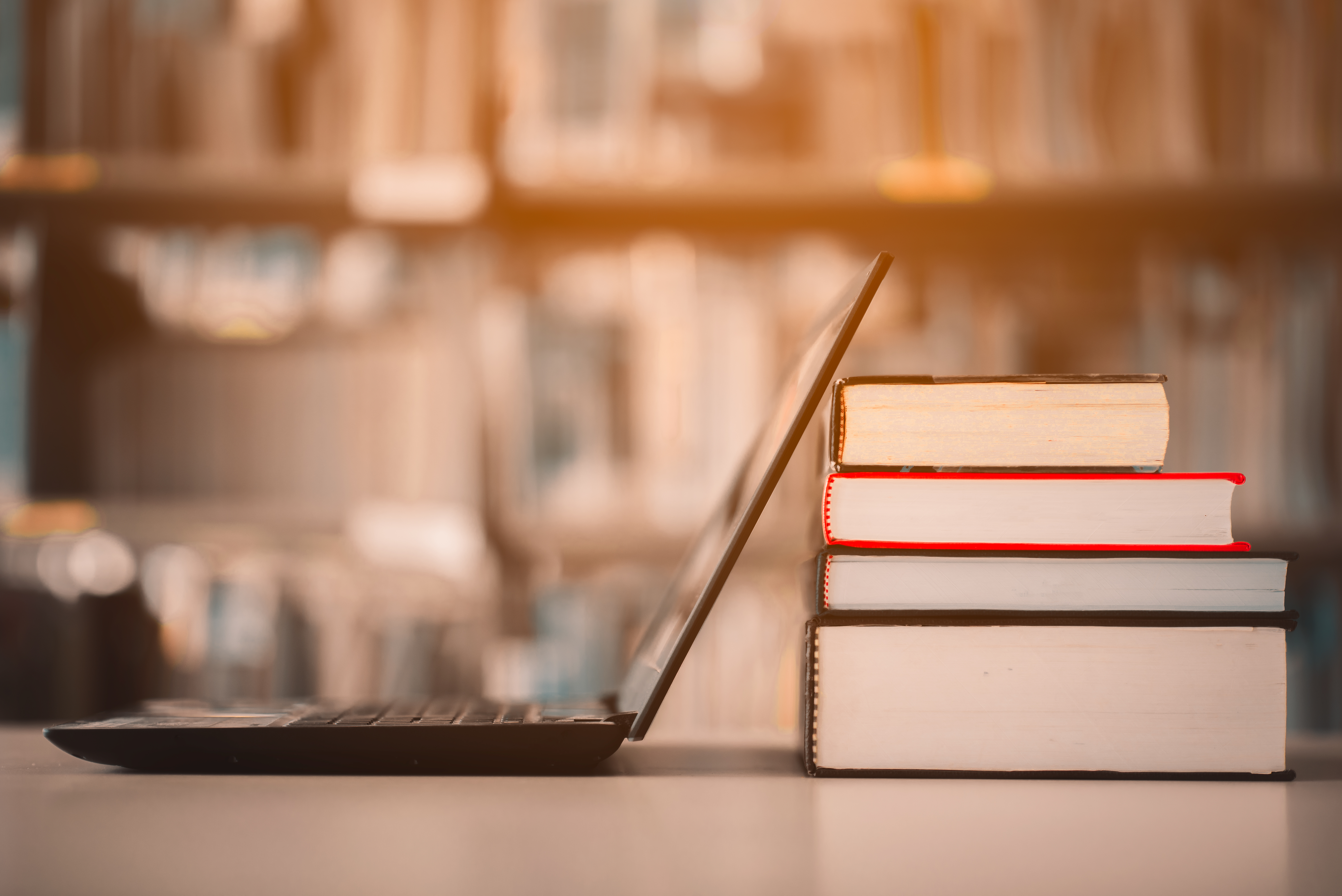 Building up your vocab – parts of words
See link to the root/suffix/prefix Quizlet I have posted on the Community page!